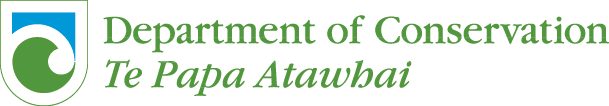 Pest detectives
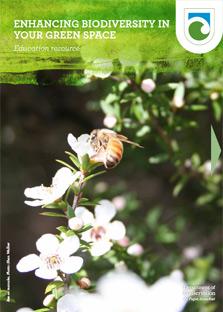 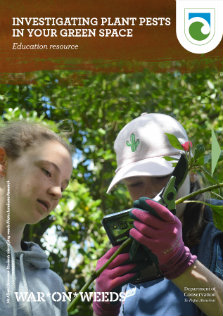 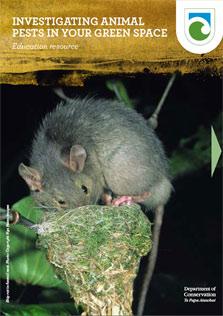 with

Greta Dromgool,

 Adrienne De Melo 

and

Ben Moorhouse 

24 May 2018
© Steve Hathaway
© Copyright. University of Waikato. All Rights Reserved | www.sciencelearn.org.nz
All images are copyrighted. For further information, please refer to enquiries@sciencelearn.org.nz
[Speaker Notes: Images: www.doc.govt.nz/get-involved/conservation-education/search/]
Index
© Copyright. University of Waikato. All Rights Reserved | www.sciencelearn.org.nz
All images are copyrighted. For further information, please refer to enquiries@sciencelearn.org.nz
Index
© Copyright. University of Waikato. All Rights Reserved | www.sciencelearn.org.nz
All images are copyrighted. For further information, please refer to enquiries@sciencelearn.org.nz
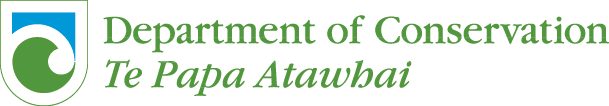 Purpose
To support you to enhance your students’ understanding about conservation education.
We will:
introduce DOC resources 
share engaging, hands-on activities
scaffold an investigation into plant and animal pests.
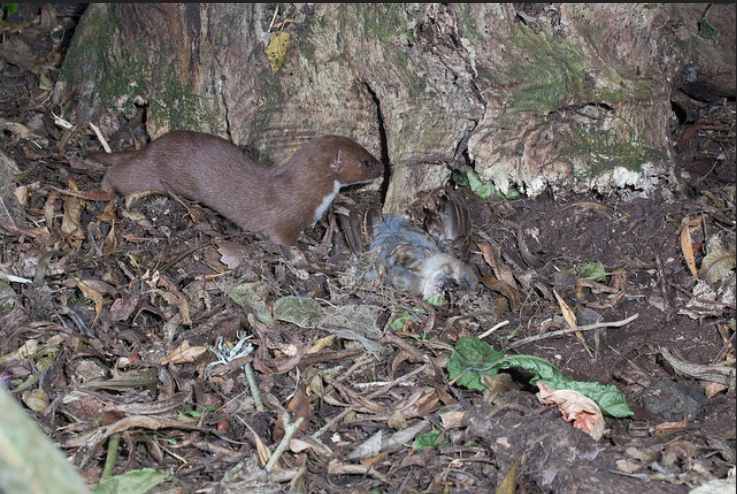 Ngā Manu Nature Images
www.doc.govt.nz/education
© Copyright. University of Waikato. All Rights Reserved | www.sciencelearn.org.nz
All images are copyrighted. For further information, please refer to enquiries@sciencelearn.org.nz
[Speaker Notes: Image: www.sciencelearn.org.nz/images/3545-weasel-with-dead-sparrow]
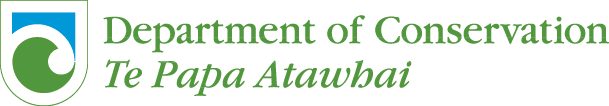 www.doc.govt.nz/education
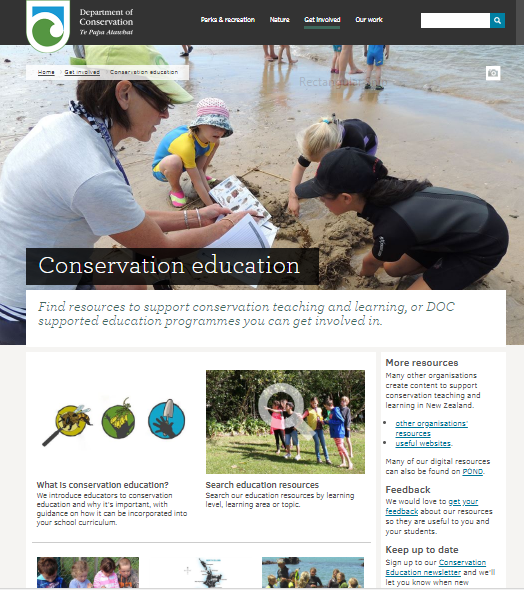 © Copyright. University of Waikato. All Rights Reserved | www.sciencelearn.org.nz
All images are copyrighted. For further information, please refer to enquiries@sciencelearn.org.nz
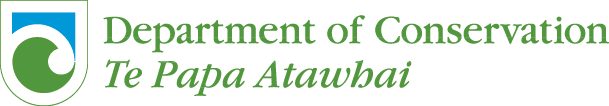 www.doc.govt.nz/education
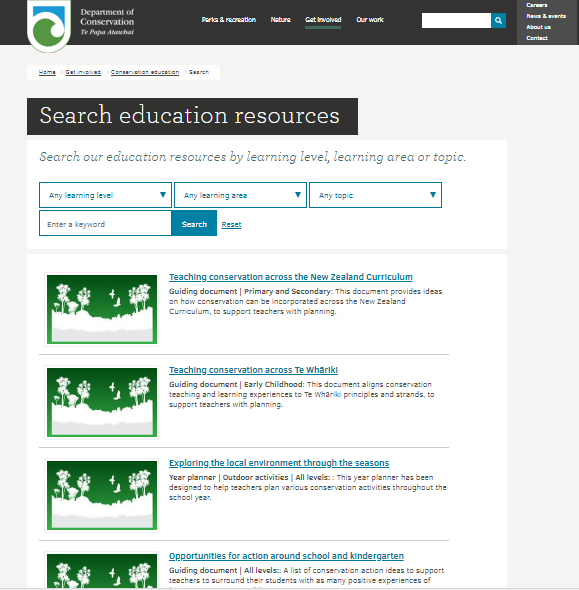 © Copyright. University of Waikato. All Rights Reserved | www.sciencelearn.org.nz
All images are copyrighted. For further information, please refer to enquiries@sciencelearn.org.nz
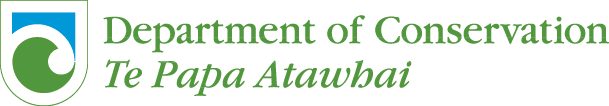 www.doc.govt.nz/education
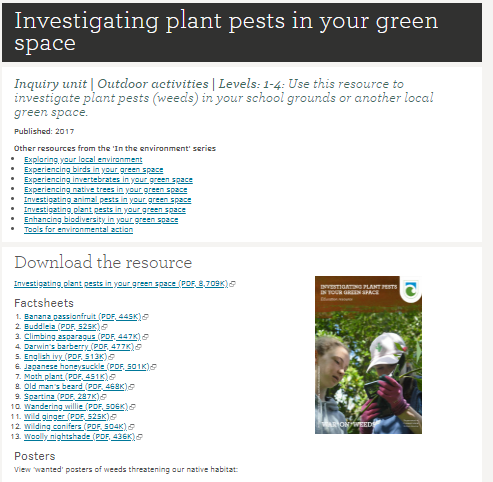 © Copyright. University of Waikato. All Rights Reserved | www.sciencelearn.org.nz
All images are copyrighted. For further information, please refer to enquiries@sciencelearn.org.nz
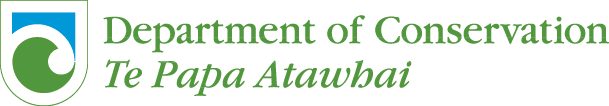 DOC resources
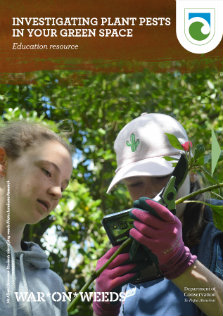 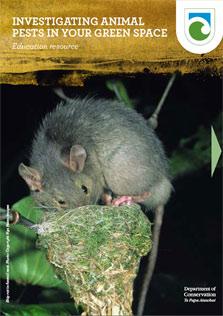 www.doc.govt.nz/education
© Copyright. University of Waikato. All Rights Reserved | www.sciencelearn.org.nz
All images are copyrighted. For further information, please refer to enquiries@sciencelearn.org.nz
[Speaker Notes: Images: www.doc.govt.nz/get-involved/conservation-education/search]
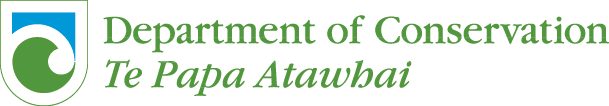 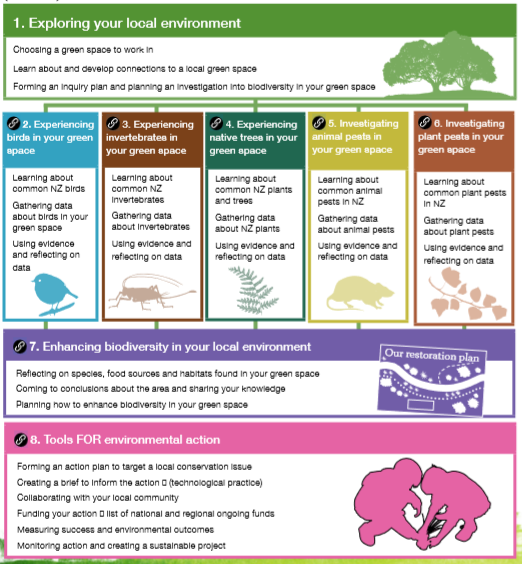 © Copyright. University of Waikato. All Rights Reserved | www.sciencelearn.org.nz
All images are copyrighted. For further information, please refer to enquiries@sciencelearn.org.nz
[Speaker Notes: www.doc.govt.nz/get-involved/conservation-education/search]
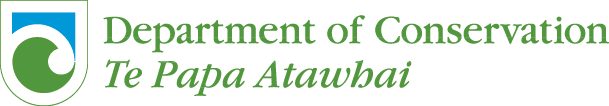 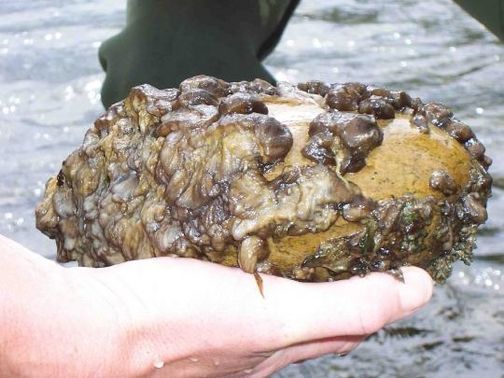 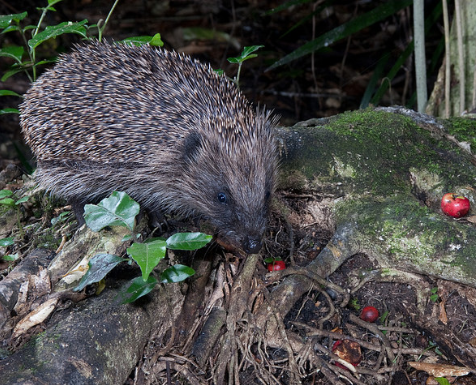 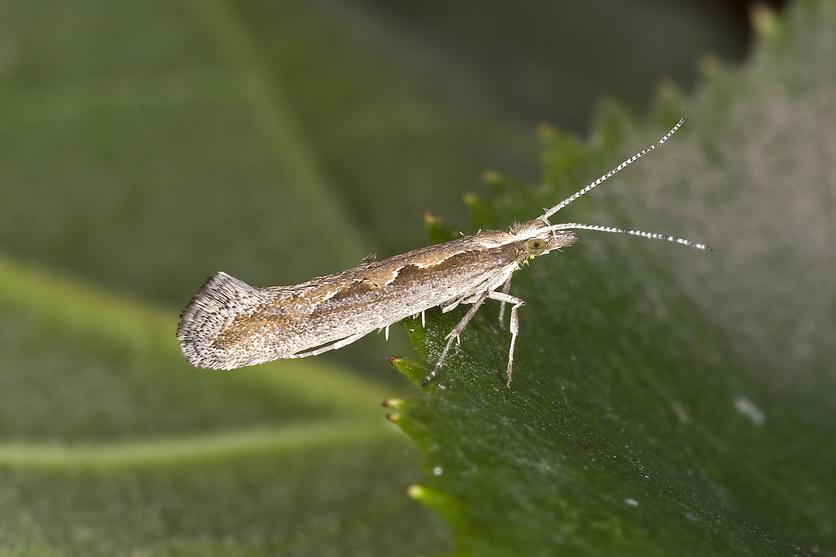 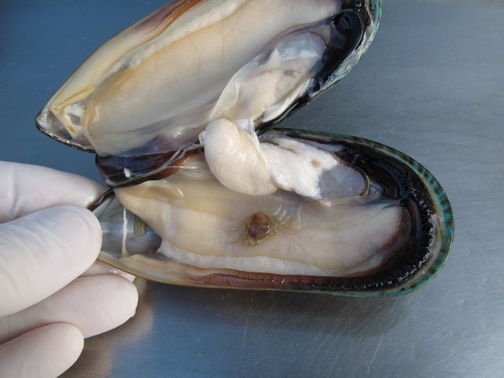 2006 Biosecurity NZ
Ngā Manu Nature Images
What is a pest?
Olaf Leillinger/CC2.5
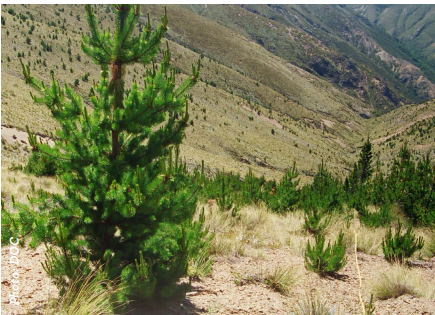 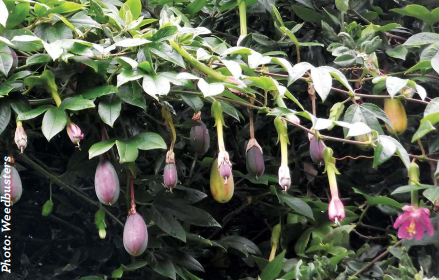 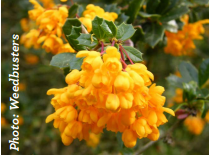 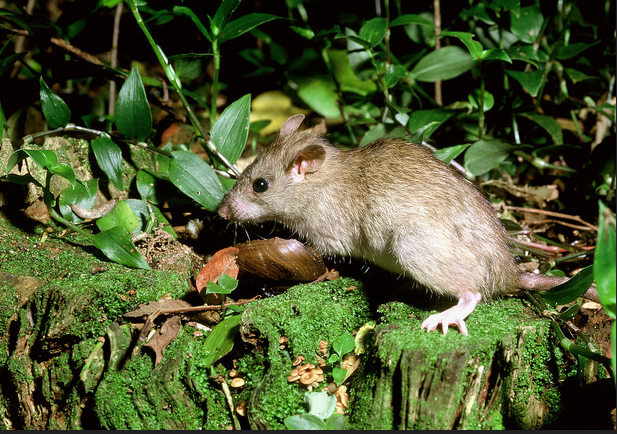 Ngā Manu Nature Images
© Copyright. University of Waikato. All Rights Reserved | www.sciencelearn.org.nz
All images are copyrighted. For further information, please refer to enquiries@sciencelearn.org.nz
[Speaker Notes: Image: Wildling pine: www.doc.govt.nz/Documents/getting-involved/students-and-teachers/investigating-planting-species-2018.pdf 
Image: Hedgehog investigating maire berries: www.flickr.com/photos/129662450@N02/30451801023/ 
Image: Rat: www.flickr.com/photos/129662450@N02/31127408496/in/photostream 
Image: Darwin’s barberry and the banana passionfruit: www.doc.govt.nz/Documents/getting-involved/students-and-teachers/investigating-plant-pests-in-your-green-space.pdf 
Image: Diamondback moth: www.sciencelearn.org.nz/images/2989-diamondback-moth  
Image: Pea crab in mussel: www.sciencelearn.org.nz/images/554-pea-crab-inside-mussel   
Image: Didymo on rock: www.sciencelearn.org.nz/images/1762-didymo]
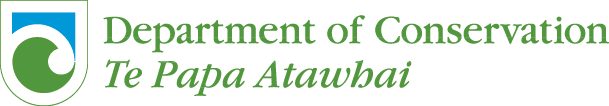 What is an investigation? 
Participant responses:
a linear set of steps with a known outcome
uncreative
testing
looking closer and deeper with a scientific interest
only one way of doing things
exploring an idea
What it is
boring
research
re-testing
observing
critiquing
active
a 
formula
passive
What it is not
© Copyright. University of Waikato. All Rights Reserved | www.sciencelearn.org.nz
All images are copyrighted. For further information, please refer to enquiries@sciencelearn.org.nz
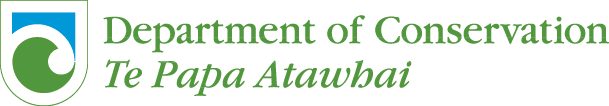 What is an investigation?
Nature of science: Investigating in science
Giving students first-hand experiences
Drawing attention to nature of science aspects in students’ own investigations and in the investigation of scientists.
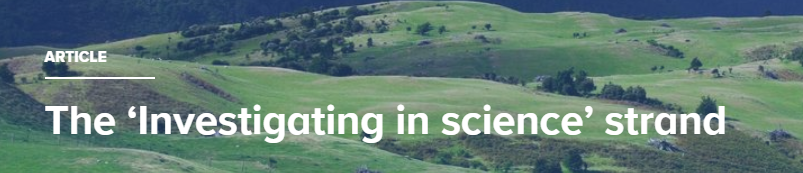 Zhiyu Li, licensed through 123RF Ltd
© Copyright. University of Waikato. All Rights Reserved | www.sciencelearn.org.nz
All images are copyrighted. For further information, please refer to enquiries@sciencelearn.org.nz
[Speaker Notes: Image: www.sciencelearn.org.nz/images/1237-new-zealand-countryside 
Useful link: www.sciencelearn.org.nz/resources/5-investigations-in-science]
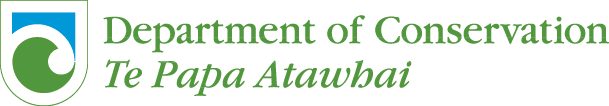 Why investigate pests?
Highly topical 
Strong links to science curriculum 
Flexible
Contextual 
Māori perspectives 
Leads to action and community involvement
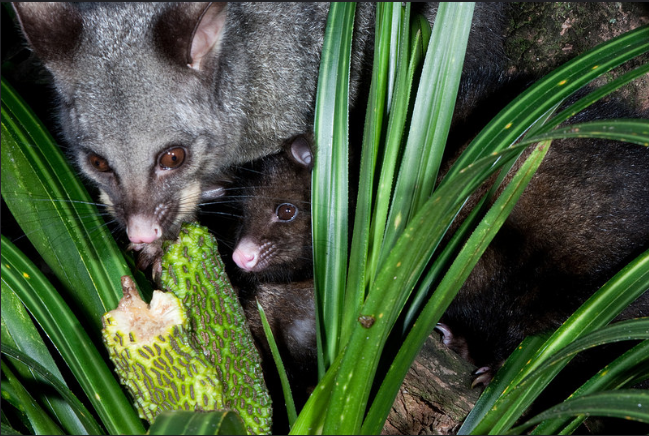 Ngā Manu Nature Images
© Copyright. University of Waikato. All Rights Reserved | www.sciencelearn.org.nz
All images are copyrighted. For further information, please refer to enquiries@sciencelearn.org.nz
[Speaker Notes: Image: possum eating kiekie - www.flickr.com/photos/129662450@N02/30356880493/]
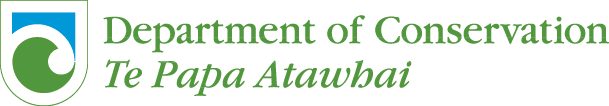 Participant examples of learning about pests
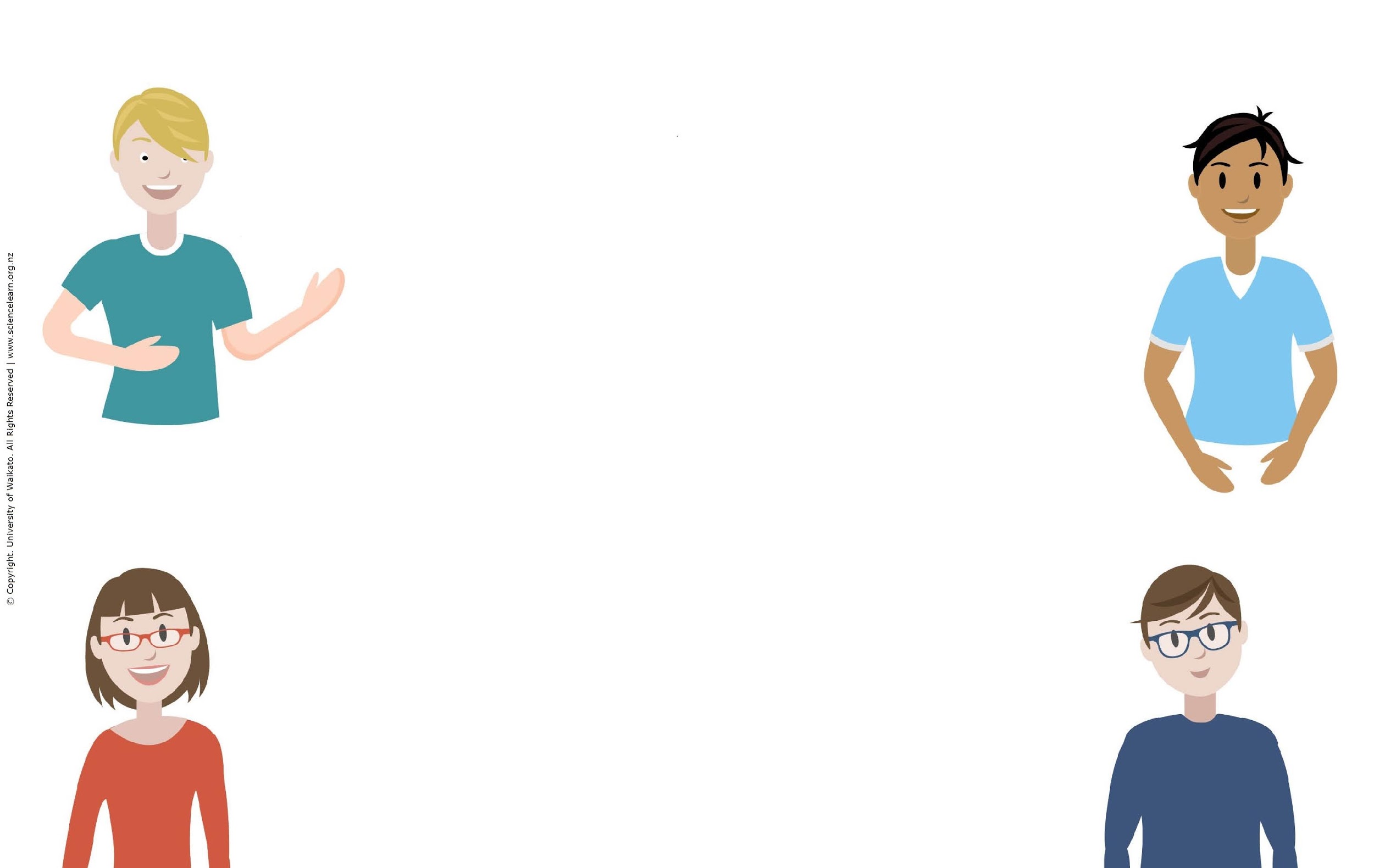 We looked at biological control of possums
We had a small bit of bush at the back of the school. There were mice, rats and hedgehogs. We used tracking tunnels – so often they hide!
Investigating marine and freshwater pests like didymo or carp
We observed the white butterfly lifecycle alongside the monarch butterfly. We had a wee dilemma what to do with the white butterflies we raised!
I am trying to get my school involved in the local backyard trapping project
© Copyright. University of Waikato. All Rights Reserved | www.sciencelearn.org.nz
All images are copyrighted. For further information, please refer to enquiries@sciencelearn.org.nz
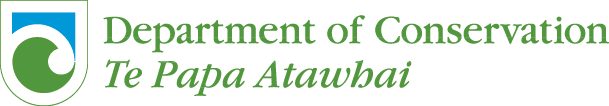 Planning a pest investigation
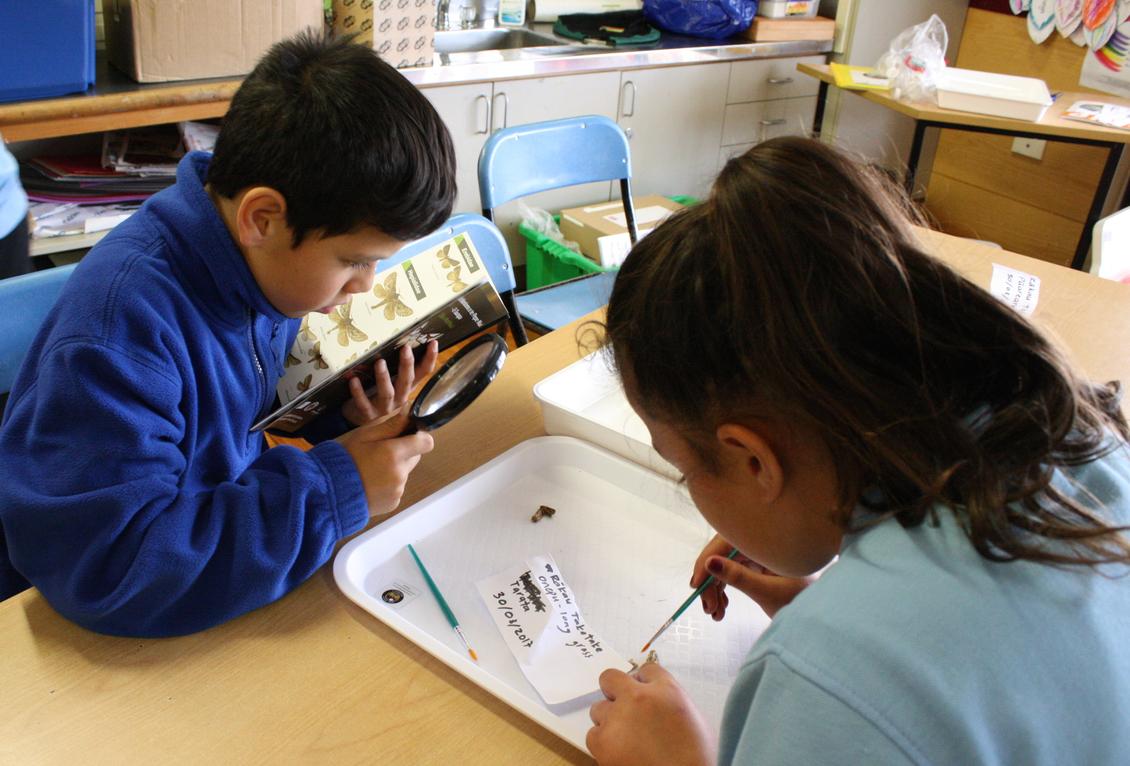 Considerations 

Learning and assessment
Time
People
Support
© Copyright. University of Waikato. All Rights Reserved | www.sciencelearn.org.nz
All images are copyrighted. For further information, please refer to enquiries@sciencelearn.org.nz
[Speaker Notes: Useful link: http://scienceonline.tki.org.nz/Nature-of-science/What-is-the-Nature-of-Science/Teacher-suggestions-Investigating-in-science 

Image: www.sciencelearn.org.nz/images/3189-observing-moths]
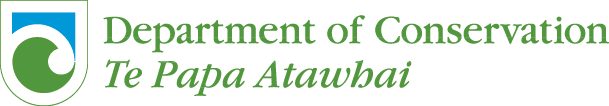 Ethics: Investigating animal pests
Be explicit about the purpose
Decide on your own comfort zone
Be prepared to discuss, debate and make changes
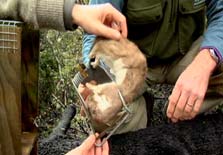 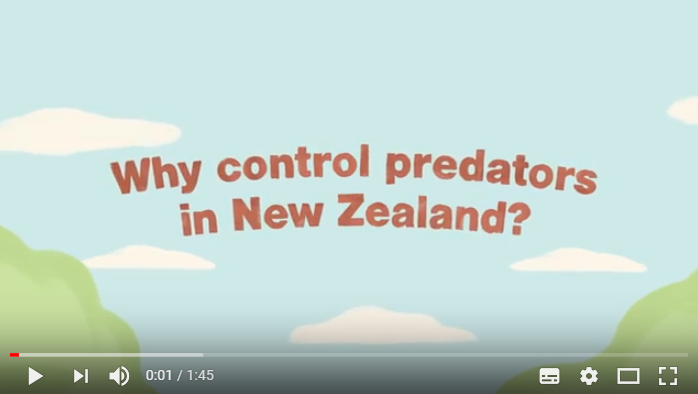 https://www.youtube.com/watch?v=vUhSVViFSEc
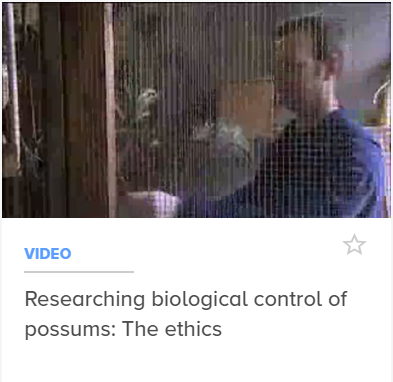 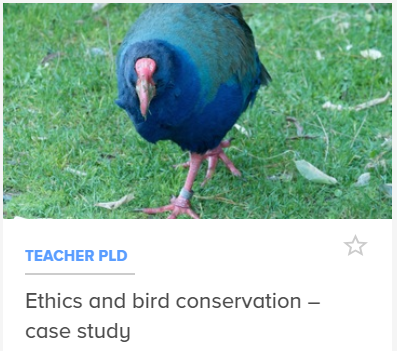 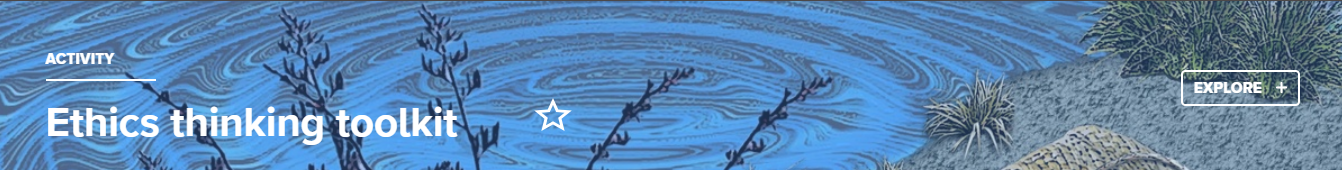 © Copyright. University of Waikato. All Rights Reserved | www.sciencelearn.org.nz
All images are copyrighted. For further information, please refer to enquiries@sciencelearn.org.nz
[Speaker Notes: Before beginning predator-control activities like tracking or trapping, we must understand why New Zealand needs to control predators, and how to trap pests with respect.
Image: www.doc.govt.nz/get-involved/conservation-activities/meet-the-locals-videos/first-series/trappers/ 
Image: www.sciencelearn.org.nz/resources/2363-ethics-thinking-toolkit  
Takahe: www.sciencelearn.org.nz/resources/2154-ethics-and-bird-conservation-case-study (image: www.sciencelearn.org.nz/resources/2154-ethics-and-bird-conservation-case-study) 
Possum Video: www.sciencelearn.org.nz/videos/590-researching-biological-control-of-possums-the-ethics]
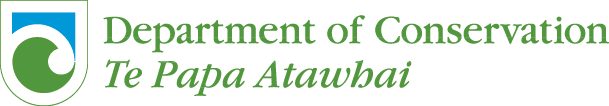 Minding your language
Identify different contexts
Be explicit about what makes certain language scientific 
Ask students why this distinction is important
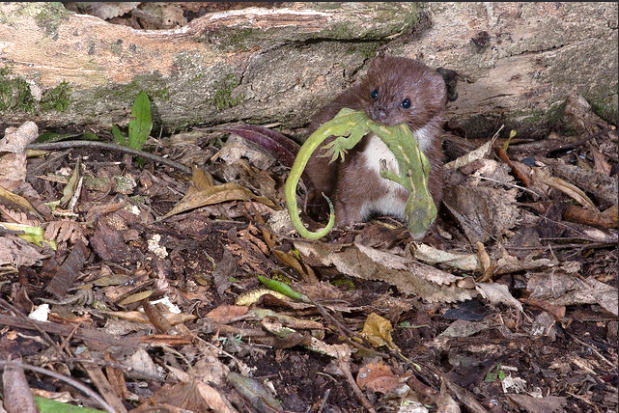 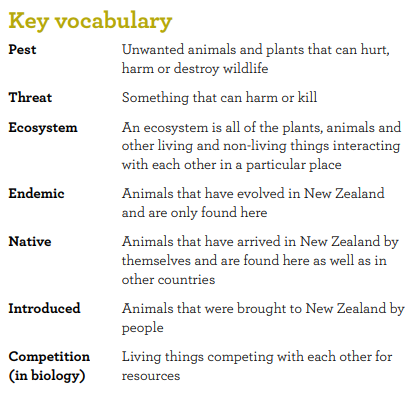 Ngā Manu Nature Images
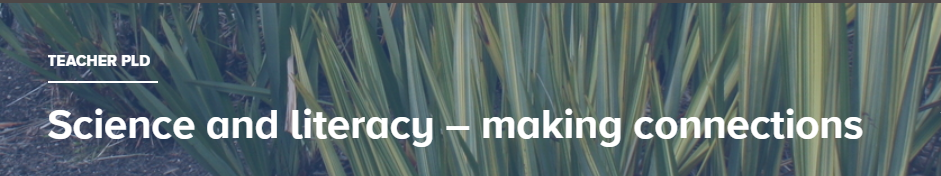 © Copyright. University of Waikato. All Rights Reserved | www.sciencelearn.org.nz
All images are copyrighted. For further information, please refer to enquiries@sciencelearn.org.nz
[Speaker Notes: Image: Dead gecko: www.flickr.com/photos/129662450@N02/30358140153/in/photostream/  
Image: www.sciencelearn.org.nz/images/2447-harakeke-at-dunedin-botanical-gardens 
Useful link: www.sciencelearn.org.nz/resources/2444-science-and-literacy-making-connections]
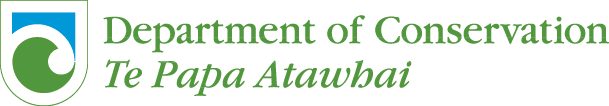 Planning a pest investigation
Getting students’ interest
Eliciting questions and wonderings
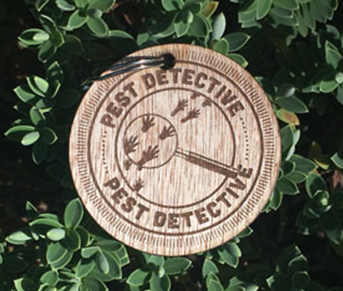 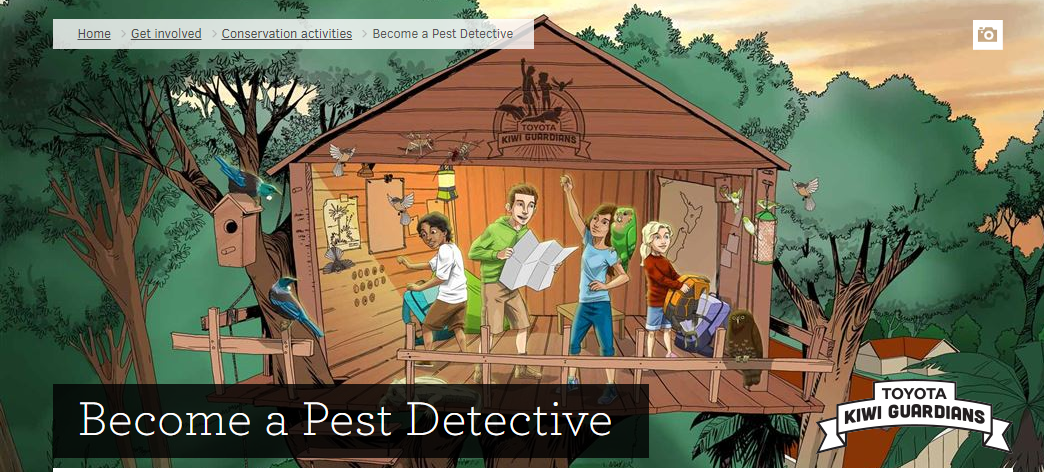 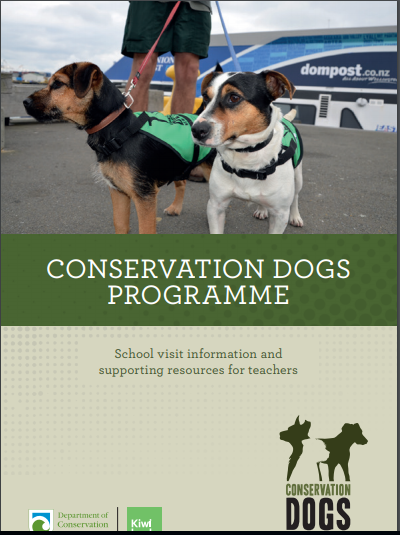 © Copyright. University of Waikato. All Rights Reserved | www.sciencelearn.org.nz
All images are copyrighted. For further information, please refer to enquiries@sciencelearn.org.nz
[Speaker Notes: Image: www.doc.govt.nz/get-involved/conservation-education/resources/conservation-dogs-programme/ 
www.doc.govt.nz/get-involved/conservation-activities/become-a-pest-detective/]
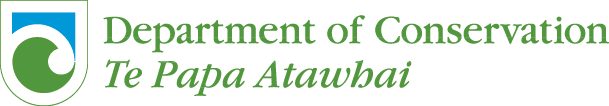 Investigating animal pests
Students can: 

gather and interpret data about animal pests 
identify and learn about introduced pests and how they affect endemic and native plants and animals
begin to understand how pests have an impact on the wider ecosystem.
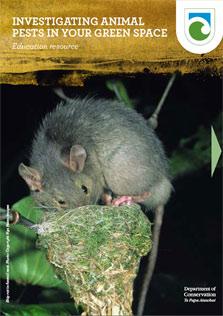 © Copyright. University of Waikato. All Rights Reserved | www.sciencelearn.org.nz
All images are copyrighted. For further information, please refer to enquiries@sciencelearn.org.nz
[Speaker Notes: Image: www.doc.govt.nz/get-involved/conservation-education/search/ 
www.doc.govt.nz/get-involved/conservation-education/resources/investigating-animal-pests-in-your-green-space]
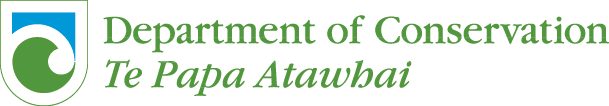 Animal pest introductory activities
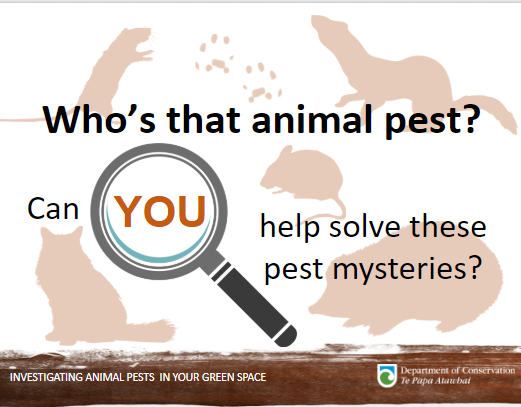 Activities: page 7

On the trail of animal pests
People and pests

Science Learning Hub resources
Lesson plans
PLD
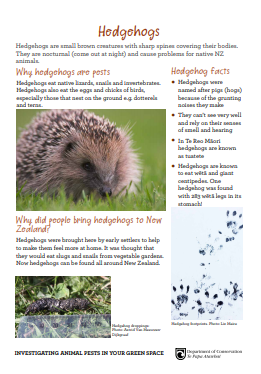 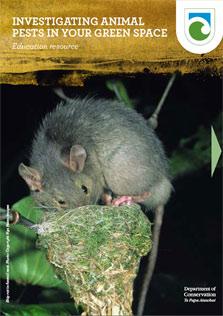 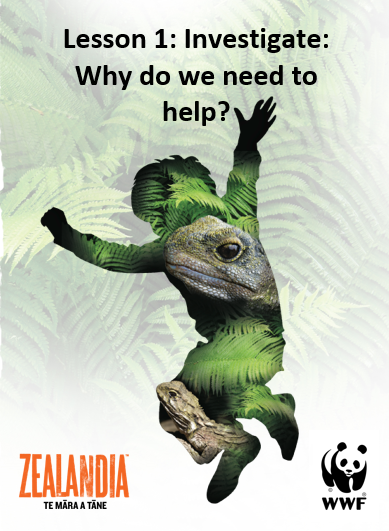 © Copyright. University of Waikato. All Rights Reserved | www.sciencelearn.org.nz
All images are copyrighted. For further information, please refer to enquiries@sciencelearn.org.nz
[Speaker Notes: Image: www.doc.govt.nz/Documents/getting-involved/students-and-teachers/investigating-animal-pests-in-your-green-space.pdf and www.sciencelearn.org.nz/resources/2077-investigate-why-do-we-need-to-help]
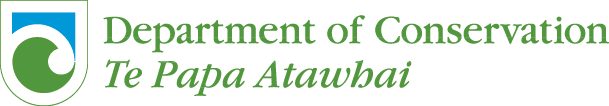 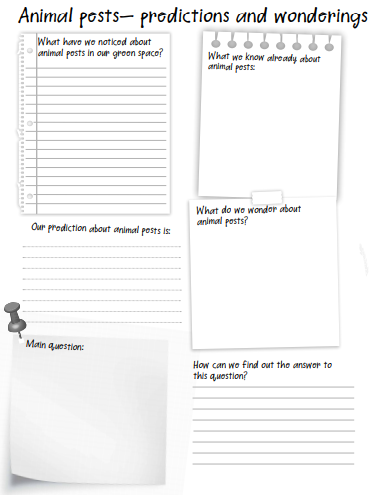 © Copyright. University of Waikato. All Rights Reserved | www.sciencelearn.org.nz
All images are copyrighted. For further information, please refer to enquiries@sciencelearn.org.nz
[Speaker Notes: www.doc.govt.nz/get-involved/conservation-education/resources/investigating-animal-pests-in-your-green-space]
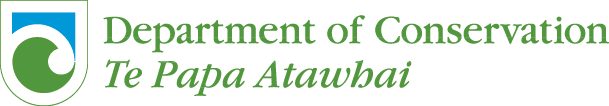 Changing ecosystems
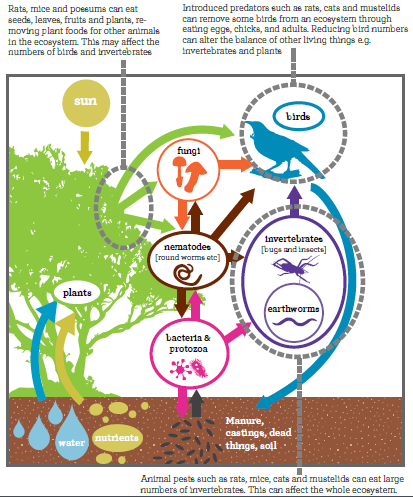 Page:10
© Copyright. University of Waikato. All Rights Reserved | www.sciencelearn.org.nz
All images are copyrighted. For further information, please refer to enquiries@sciencelearn.org.nz
[Speaker Notes: www.doc.govt.nz/get-involved/conservation-education/resources/investigating-animal-pests-in-your-green-space]
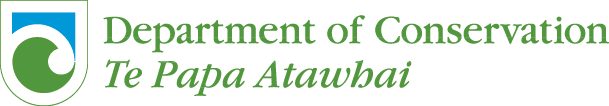 Investigating animal pests
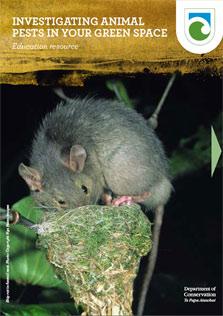 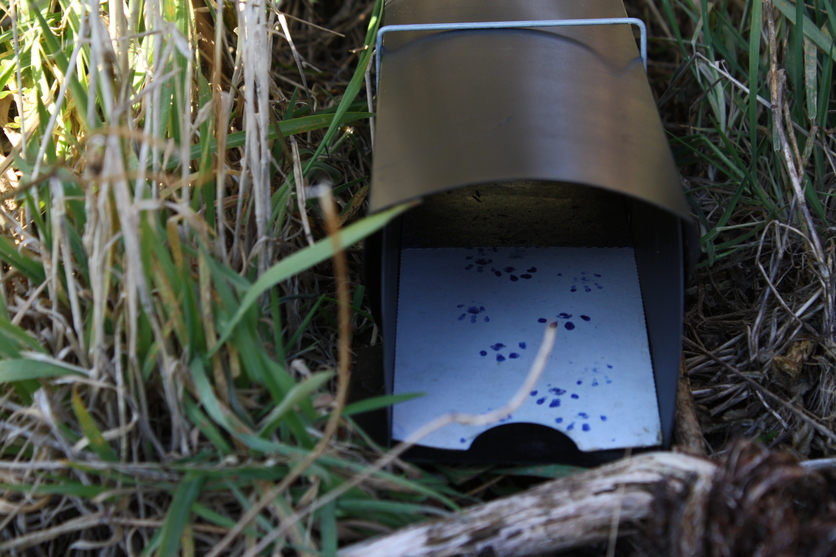 Gathering data
For example: 
Tracking tunnels
Wax tags
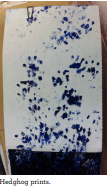 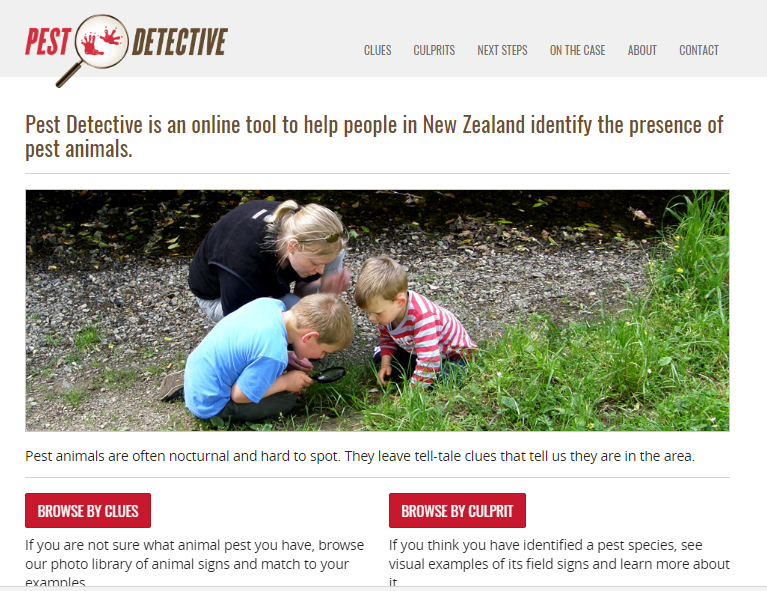 Page:11-13
© Copyright. University of Waikato. All Rights Reserved | www.sciencelearn.org.nz
All images are copyrighted. For further information, please refer to enquiries@sciencelearn.org.nz
[Speaker Notes: www.doc.govt.nz/get-involved/conservation-education/resources/investigating-animal-pests-in-your-green-space
Image: www.sciencelearn.org.nz/images/1315-tracking-tunnel 
Useful links:
www.sciencelearn.org.nz/resources/1171-making-a-tracking-tunnel
www.pestdetective.org.nz
www.landcareresearch.co.nz/science/plants-animals-fungi/animals/vertebrate-pests]
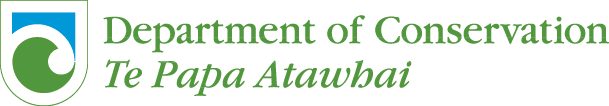 Investigating animal pests
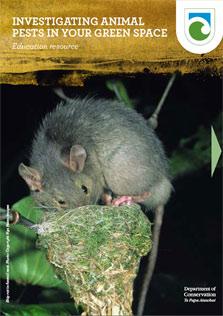 Reflecting on data
Using identification guides
Making statements about data
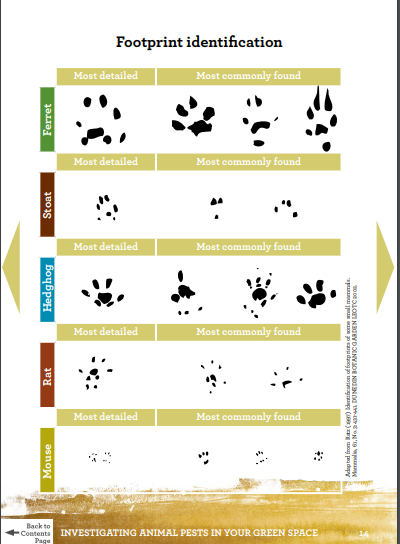 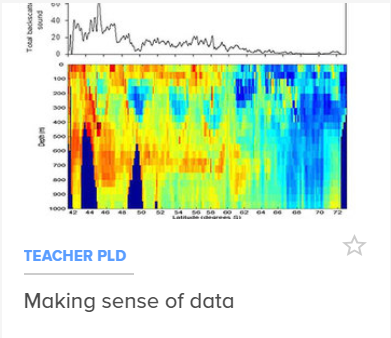 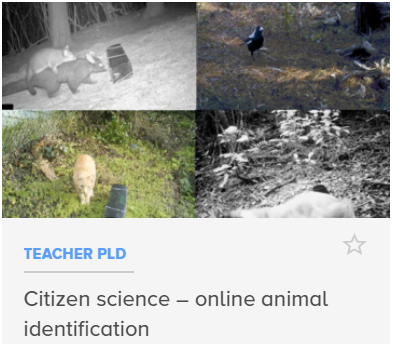 Victoria University of Wellington
© Copyright. University of Waikato. All Rights Reserved | www.sciencelearn.org.nz
All images are copyrighted. For further information, please refer to enquiries@sciencelearn.org.nz
[Speaker Notes: www.doc.govt.nz/get-involved/conservation-education/resources/investigating-animal-pests-in-your-green-space/ 

www.sciencelearn.org.nz/resources/2607-citizen-science-online-animal-identification 

Images: www.sciencelearn.org.nz/images/1464-fisheries-acoustic-data, www.sciencelearn.org.nz/images/3544-animals-recorded-by-cameras 

Naturewatch - now inaturalist: http://inaturalist.nz/]
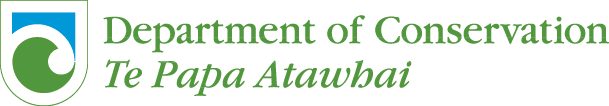 Investigating animal pests
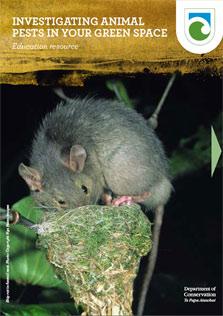 Organising, displaying and making sense of data







Critiquing evidence
page 16
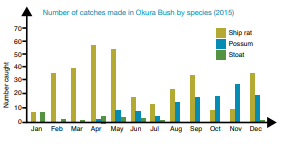 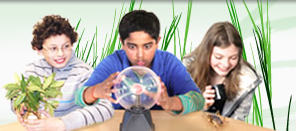 Ministry of Education, Crown Copyright, NZ
© Copyright. University of Waikato. All Rights Reserved | www.sciencelearn.org.nz
All images are copyrighted. For further information, please refer to enquiries@sciencelearn.org.nz
[Speaker Notes: Image of Students with science gear: http://scienceonline.tki.org.nz/Science-capabilities-for-citizenship/Introducing-five-science-capabilities/Gather-interpret-data 

Image of Graph in: www.doc.govt.nz/get-involved/conservation-education/resources/investigating-animal-pests-in-your-green-space/]
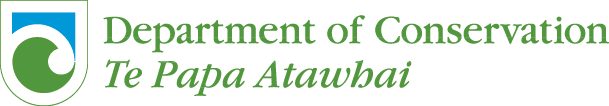 Investigating plant pests
Students can:

gather and interpret data about plant pests 
identify and learn about introduced weeds and how they affect native plants and animals 
begin to understand how weeds have an impact on the wider ecosystem.
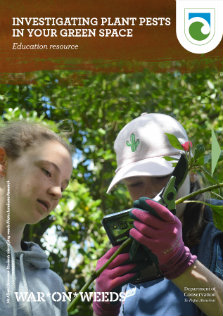 © Copyright. University of Waikato. All Rights Reserved | www.sciencelearn.org.nz
All images are copyrighted. For further information, please refer to enquiries@sciencelearn.org.nz
[Speaker Notes: www.doc.govt.nz/get-involved/conservation-education/search]
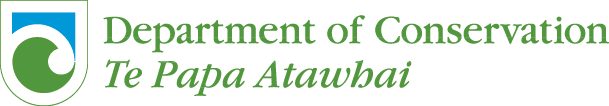 Plant pest introductory activities
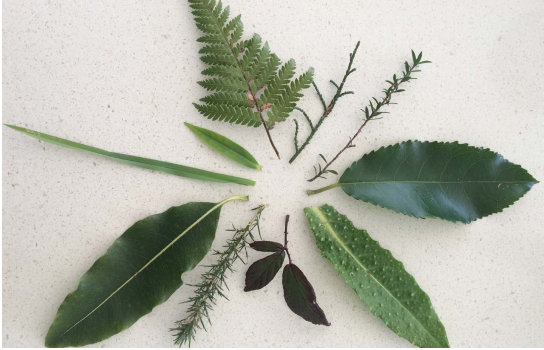 Noticing leaves and weeds
Pest plant alert



Science Learning Hub 
resources
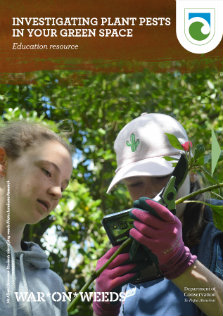 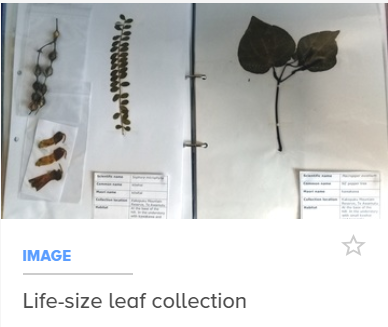 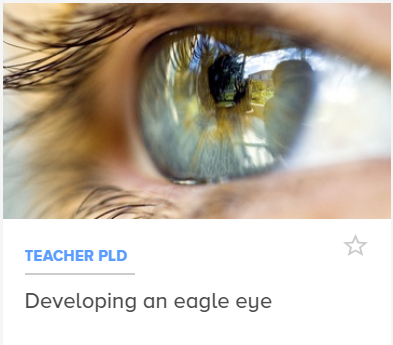 Pages: 7-8
Erion Cuko
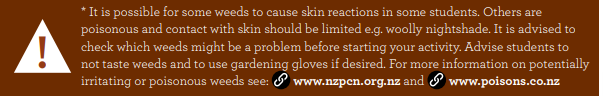 © Copyright. University of Waikato. All Rights Reserved | www.sciencelearn.org.nz
All images are copyrighted. For further information, please refer to enquiries@sciencelearn.org.nz
[Speaker Notes: Safety – handling plants – sensitivities and allergies
Image: www.doc.govt.nz/Documents/getting-involved/students-and-teachers/investigating-plant-pests-in-your-green-space.pdf  
www.sciencelearn.org.nz/resources/2609-making-a-life-size-leaf-collection (image: www.sciencelearn.org.nz/images/3551-life-size-leaf-collection) 
www.sciencelearn.org.nz/resources/2018-developing-an-eagle-eye (image: www.sciencelearn.org.nz/images/36-the-human-eye)]
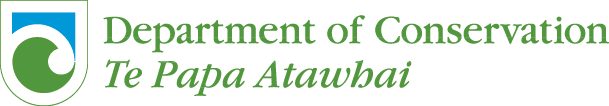 Changing ecosystems
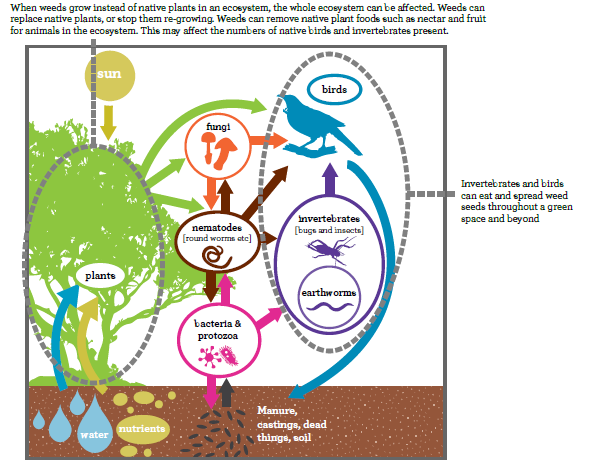 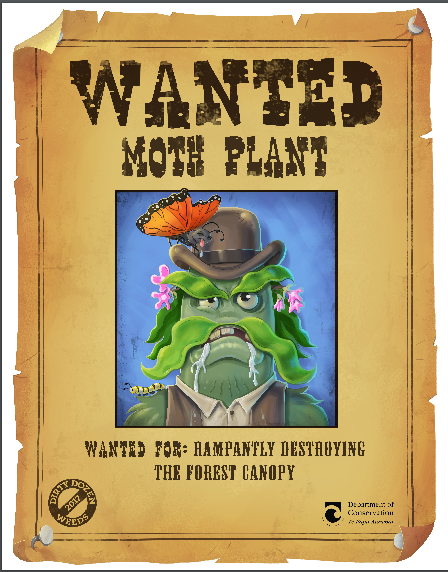 Page:11
© Copyright. University of Waikato. All Rights Reserved | www.sciencelearn.org.nz
All images are copyrighted. For further information, please refer to enquiries@sciencelearn.org.nz
[Speaker Notes: Images: www.doc.govt.nz/Documents/getting-involved/students-and-teachers/investigating-plant-pests-in-your-green-space.pdf]
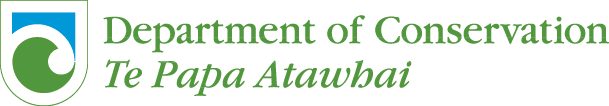 Investigating plant pests
Gathering data
surveys
factsheets
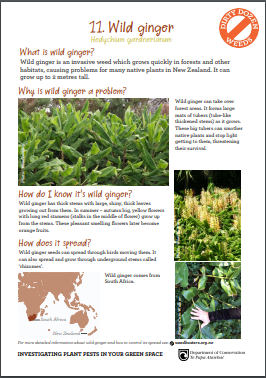 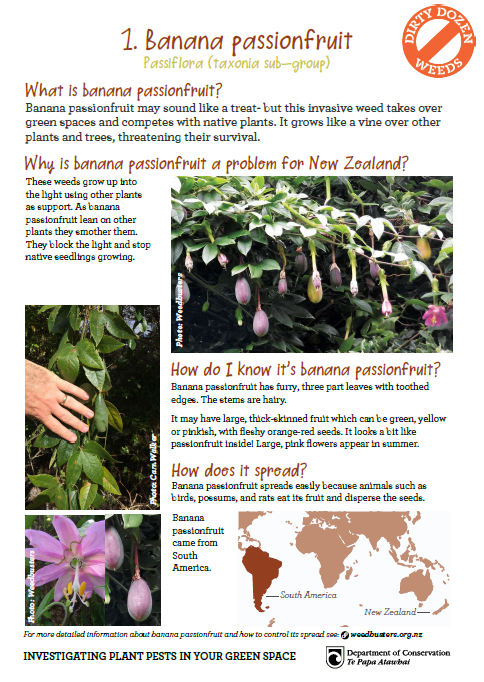 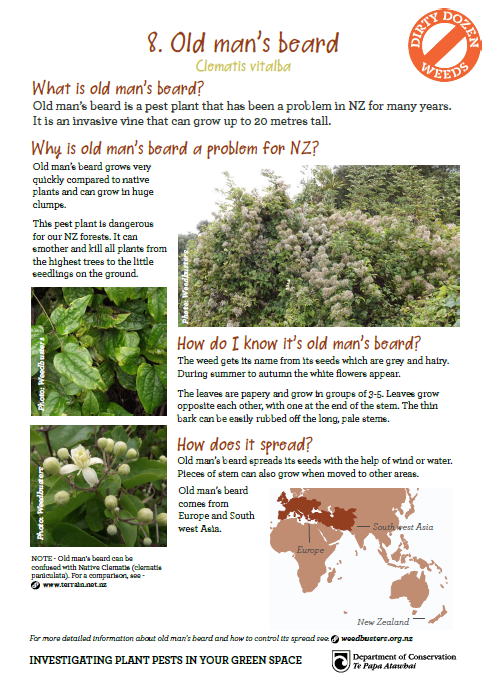 © Copyright. University of Waikato. All Rights Reserved | www.sciencelearn.org.nz
All images are copyrighted. For further information, please refer to enquiries@sciencelearn.org.nz
[Speaker Notes: Images: www.doc.govt.nz/Documents/getting-involved/students-and-teachers/investigating-plant-pests-in-your-green-space.pdf]
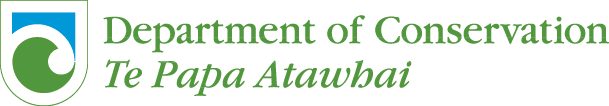 Investigating pests
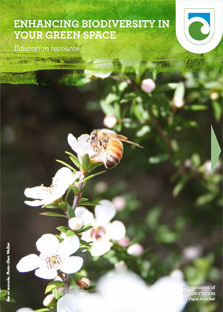 Extending thinking and sharing knowledge 
Linking learning to your green space and community
Citizen science connections
Next steps: Enhancing Biodiversity, Tools for Action
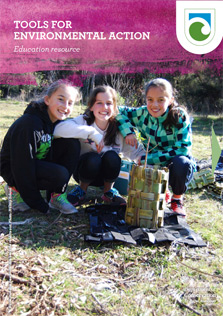 © Copyright. University of Waikato. All Rights Reserved | www.sciencelearn.org.nz
All images are copyrighted. For further information, please refer to enquiries@sciencelearn.org.nz
[Speaker Notes: Images: www.doc.govt.nz/get-involved/conservation-education/resources/enhancing-biodiversity-in-your-green-space/
www.doc.govt.nz/get-involved/conservation-education/resources/tools-for-environmental-action/]
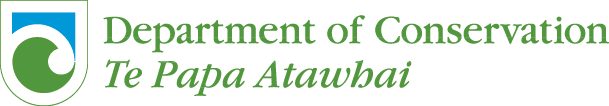 Predator Free 2050
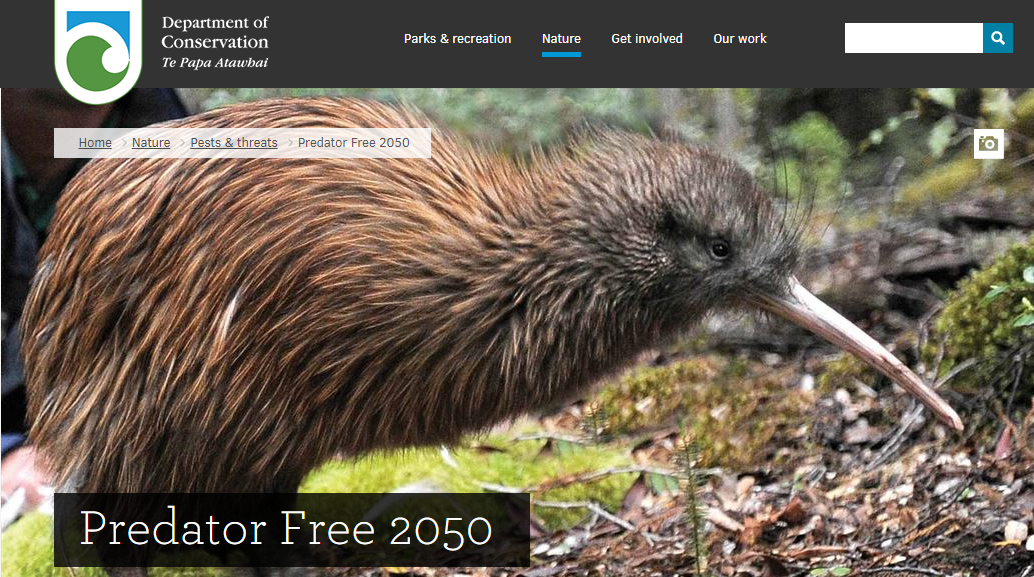 © Copyright. University of Waikato. All Rights Reserved | www.sciencelearn.org.nz
All images are copyrighted. For further information, please refer to enquiries@sciencelearn.org.nz
[Speaker Notes: Image: www.doc.govt.nz/nature/pests-and-threats/predator-free-2050/]
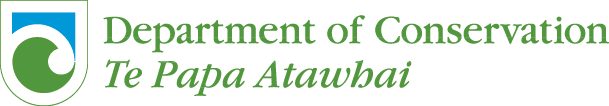 Predator Free 2050
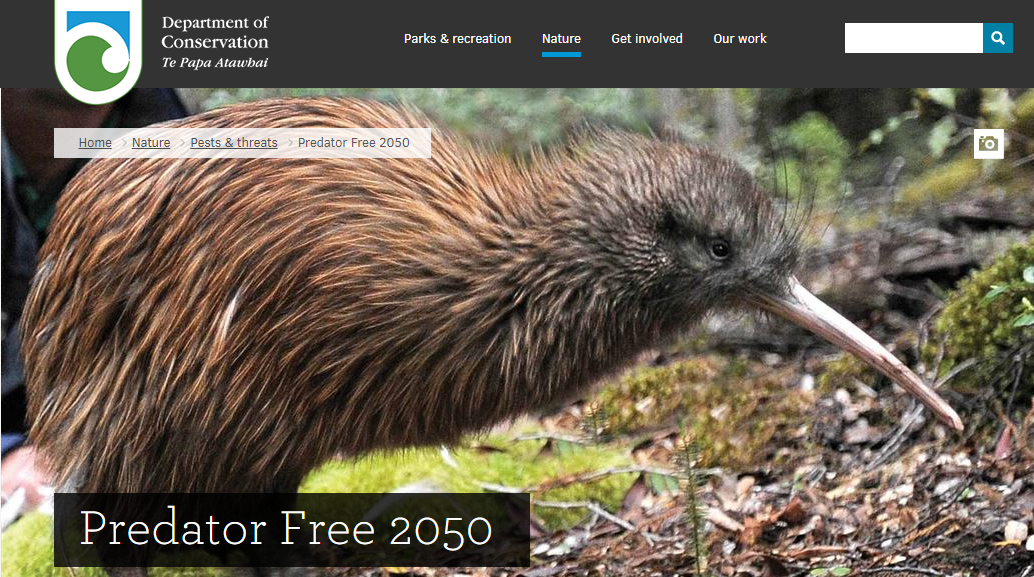 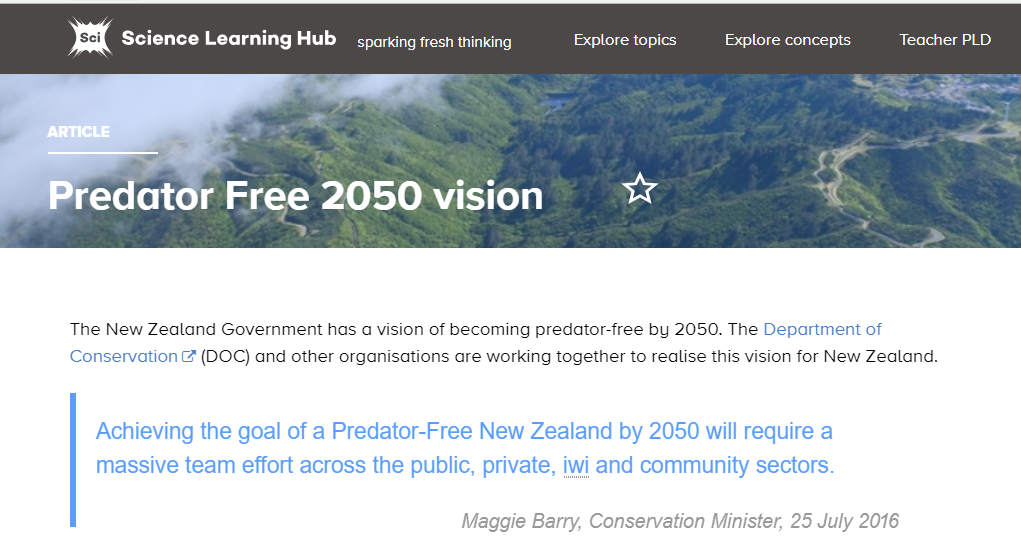 Rob Suisted
© Copyright. University of Waikato. All Rights Reserved | www.sciencelearn.org.nz
All images are copyrighted. For further information, please refer to enquiries@sciencelearn.org.nz
[Speaker Notes: Article: www.sciencelearn.org.nz/resources/2195-predator-free-2050-vision (image www.sciencelearn.org.nz/images/2504-going-predator-free)]
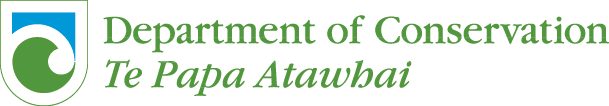 Predator Free 2050
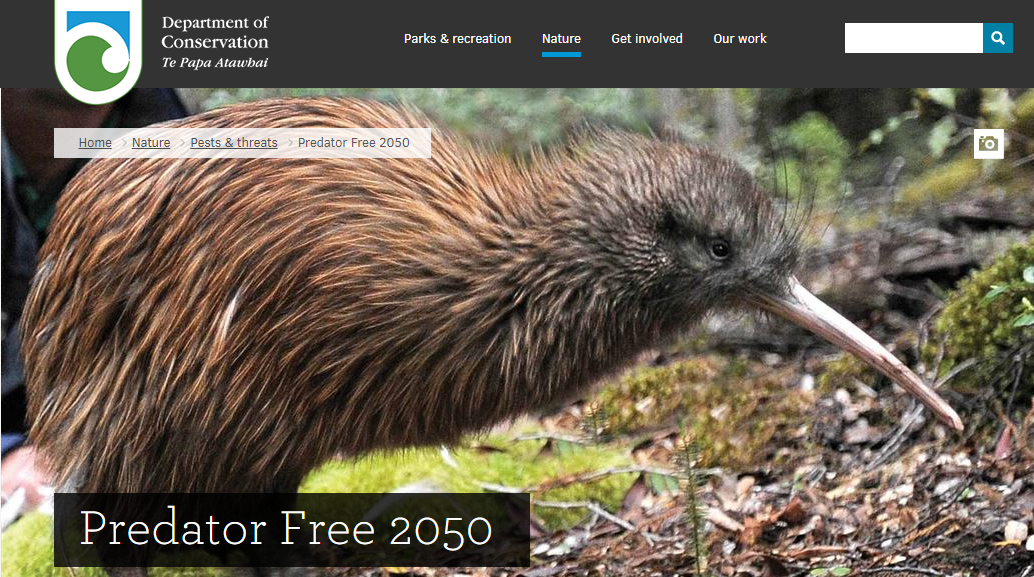 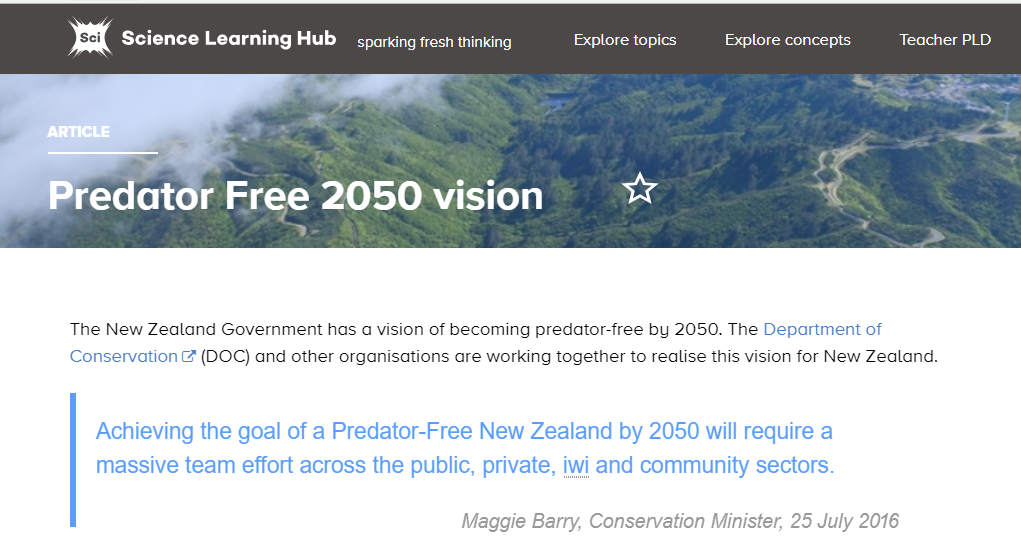 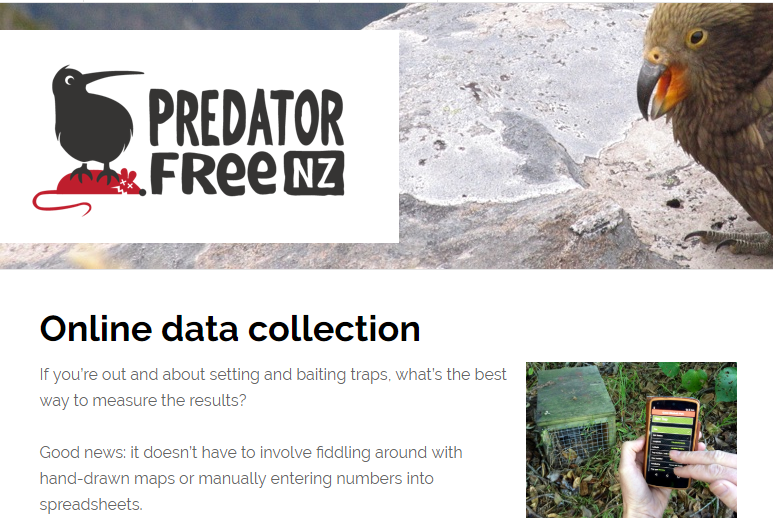 Rob Suisted
© Copyright. University of Waikato. All Rights Reserved | www.sciencelearn.org.nz
All images are copyrighted. For further information, please refer to enquiries@sciencelearn.org.nz
[Speaker Notes: Image: https://predatorfreenz.org/tools-resources/online-data-collection/]
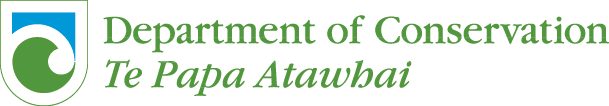 Thanks – keep in touch
Department of Conservation

www.doc.govt.nz/education 

Contact us on conserved@doc.govt.nz

e-newsletter www.doc.govt.nz/news/newsletters/conservation-education/

POND page www.pond.co.nz/community/721642/department-of-conservation/1
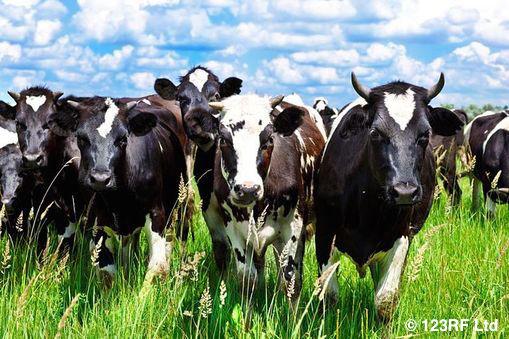 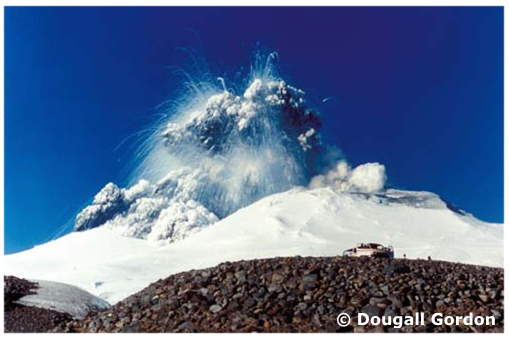 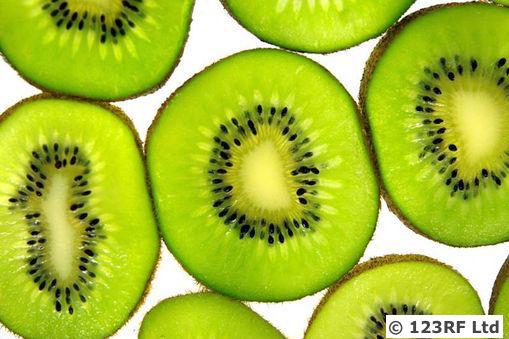 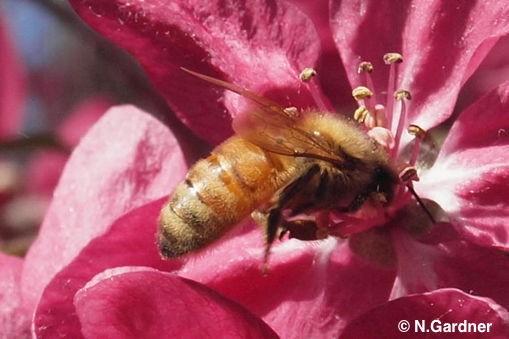 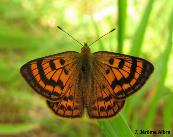 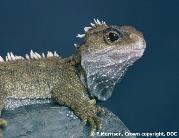 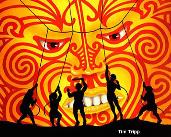 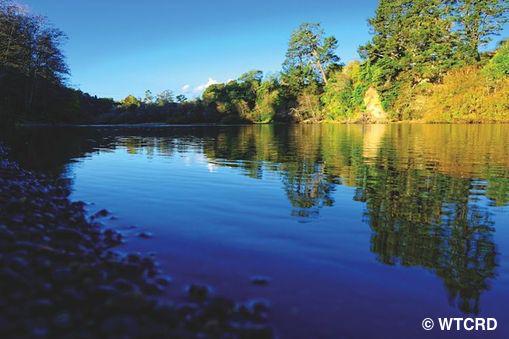 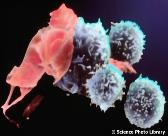 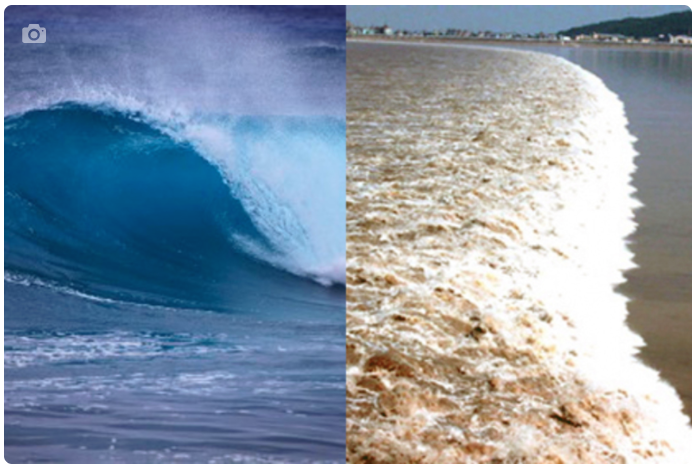 [Speaker Notes: Want to continue the conversation? Lots of opportunities to keep in touch.]
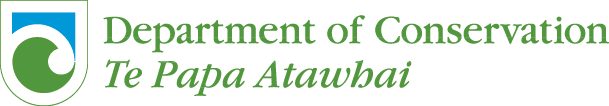 Thanks – keep in touch
Science Learning Hub
Contact us if you would like bookmarks, a collection curated or to connect to a scientist.
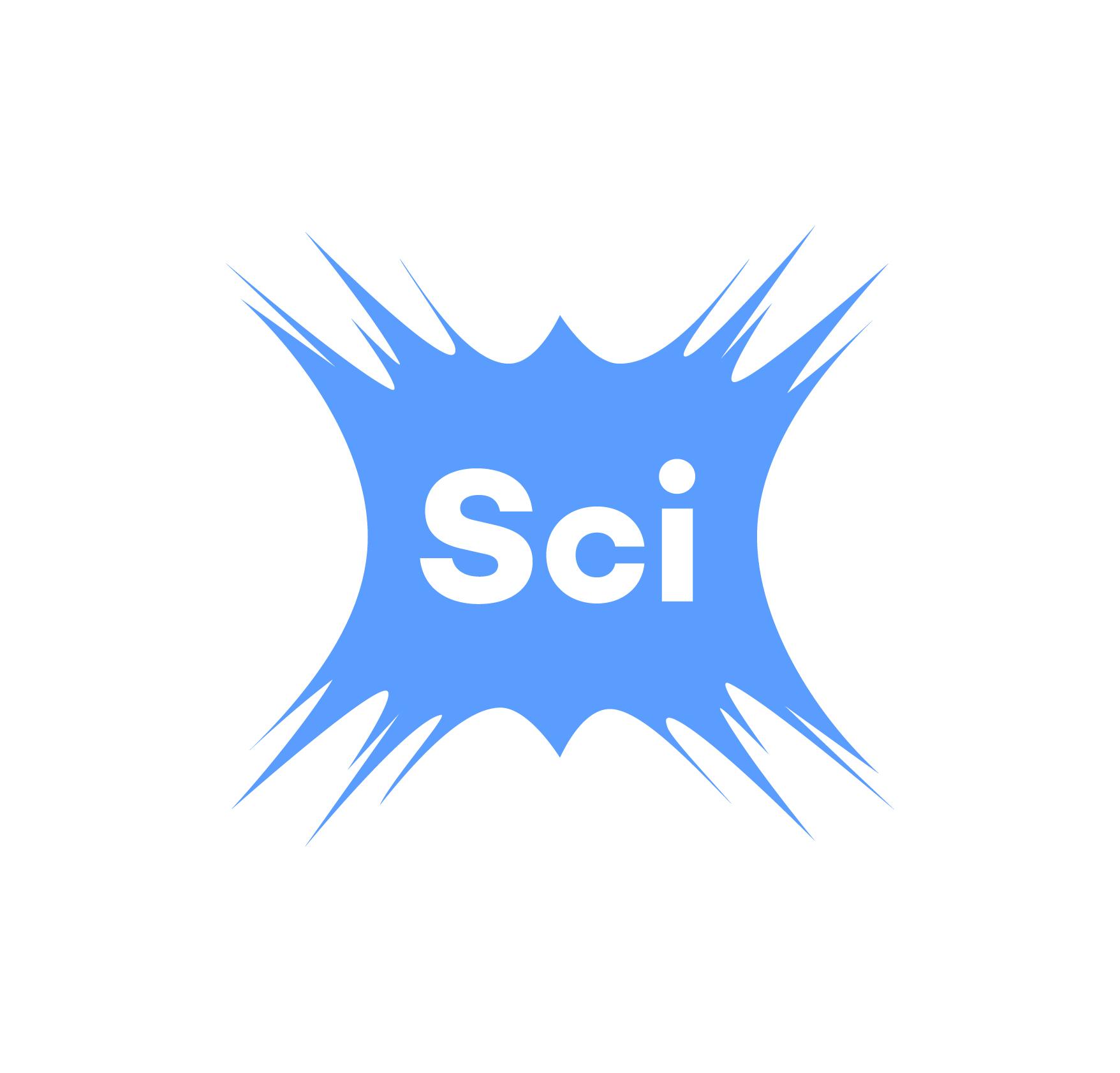 Email us on enquiries@sciencelearn.org.nz 

https://twitter.com/NZScienceLearn

www.facebook.com/nzsciencelearn
 
https://nz.pinterest.com/nzsciencelearn/

www.pond.co.nz/community/214015/science-learning-hub
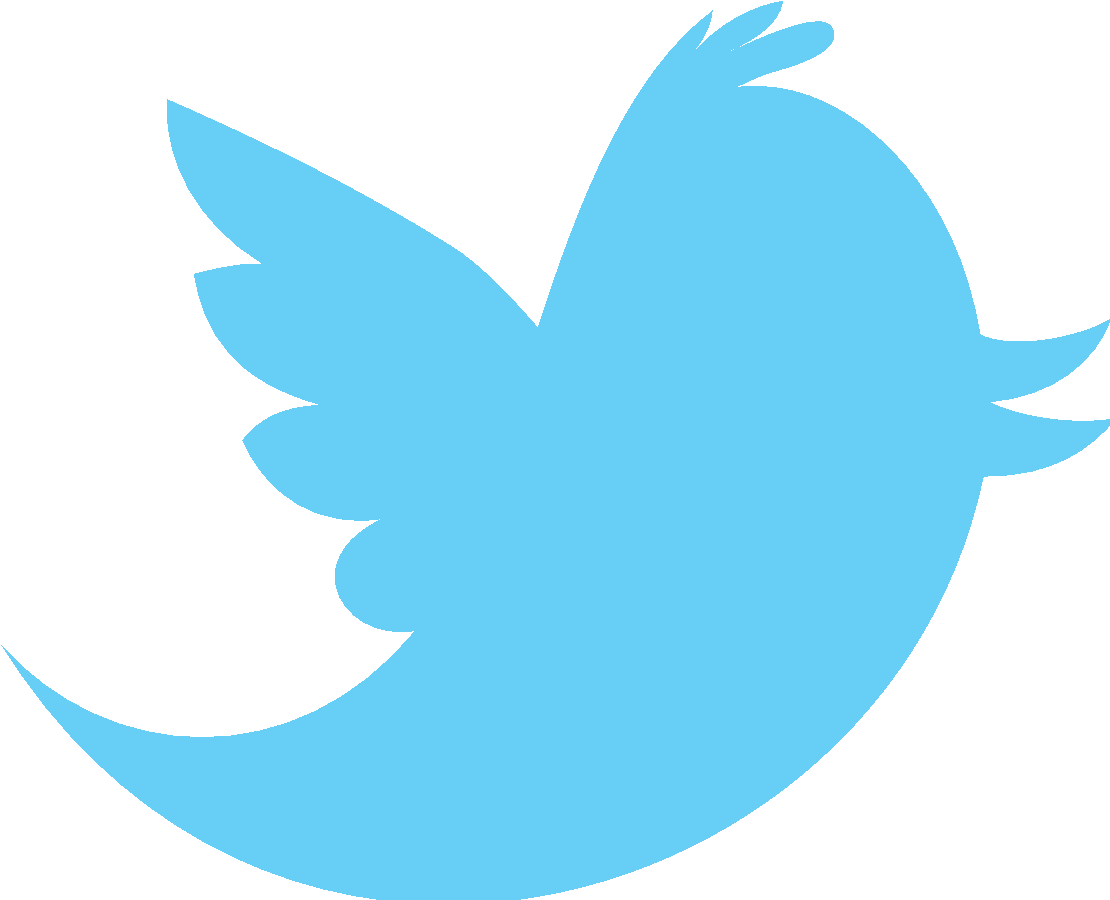 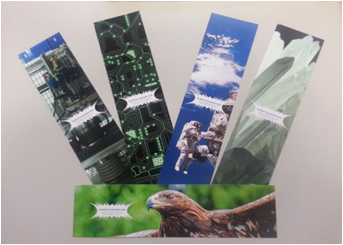 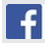 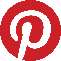 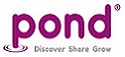 in our conservation education discussion channel on Slack. 
(This link may expire: if it does, contact us via our enquiries email, and we will send you a new link.)
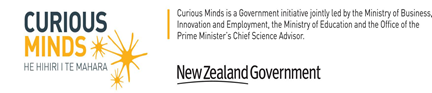 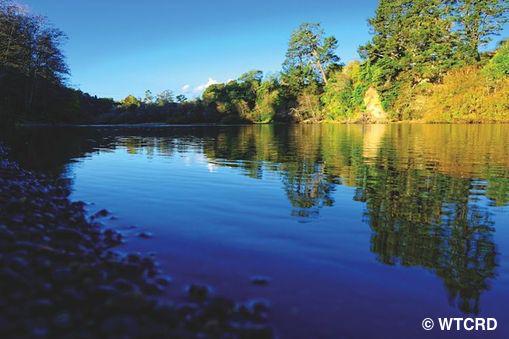 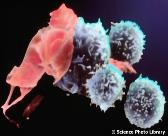 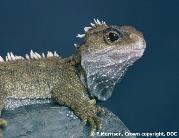 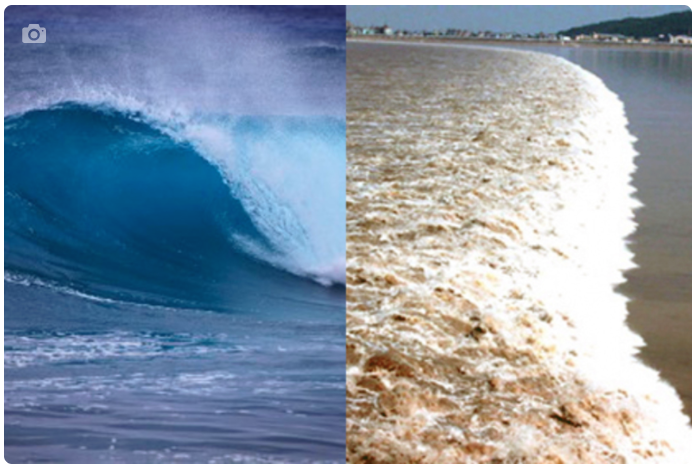 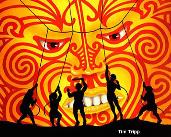 [Speaker Notes: Want to continue the conversation? Lots of opportunities to keep in touch.]